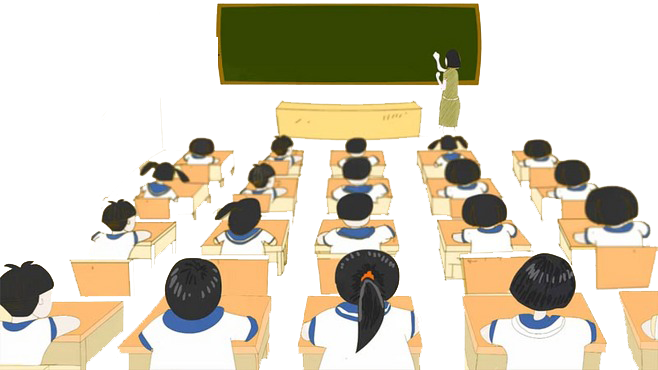 স্বাগতম
৯ম শ্রেণি
ইসলাম ও নৈতিক শিক্ষা
৫ম অধ্যায়
ইমাম আবু হানিফা
পরিচিতি
মোঃ রওশন আলী 
সহকারি শিক্ষক 
লতিফপুর একতা উচ্চ  বিদ্যালয় 
মির্জাপুর,টাঙ্গাইল।
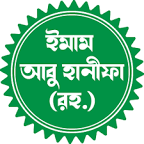 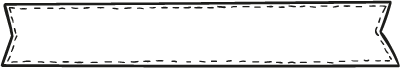 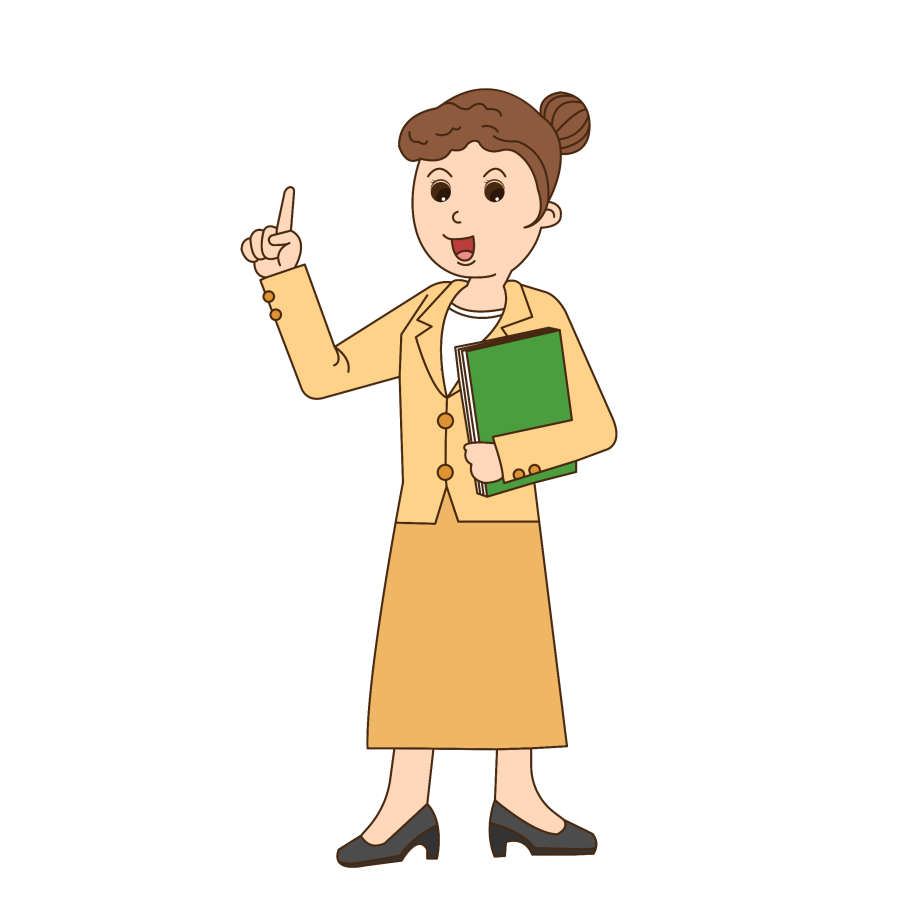 ইমাম আবু হানিফা(রহ)
নামঃ নোমান পিতার নামঃ সাবিত উপনামঃ আবু হানিফা উপাধি ইমাম আযম ৬৯৯ইংরেজী মোতাবেক ৮০ হিজরীতে ইরাকের কুফা নগীরে জন্ম গ্রহন করেন।
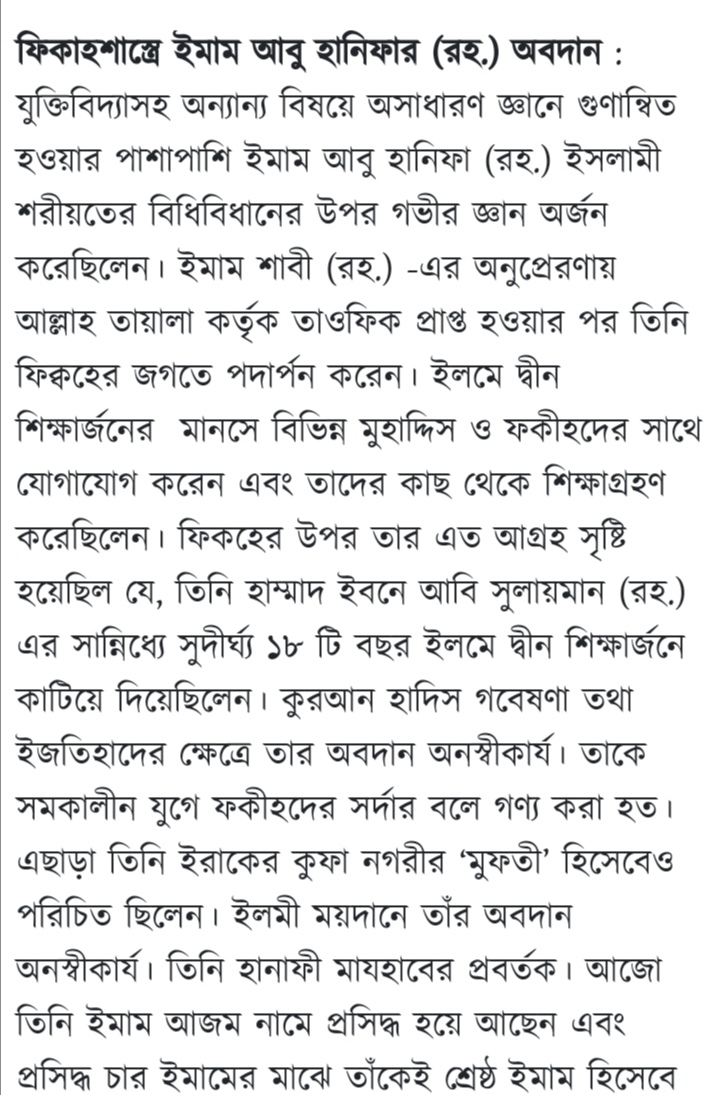 ইমামদের মধ্যে তিনি ছিলেন প্রধান ইমাম
বাড়ীর কাজ
ফিকাহ শাস্ত্রে ইমাম আবু হানিফার অবদান লিখ
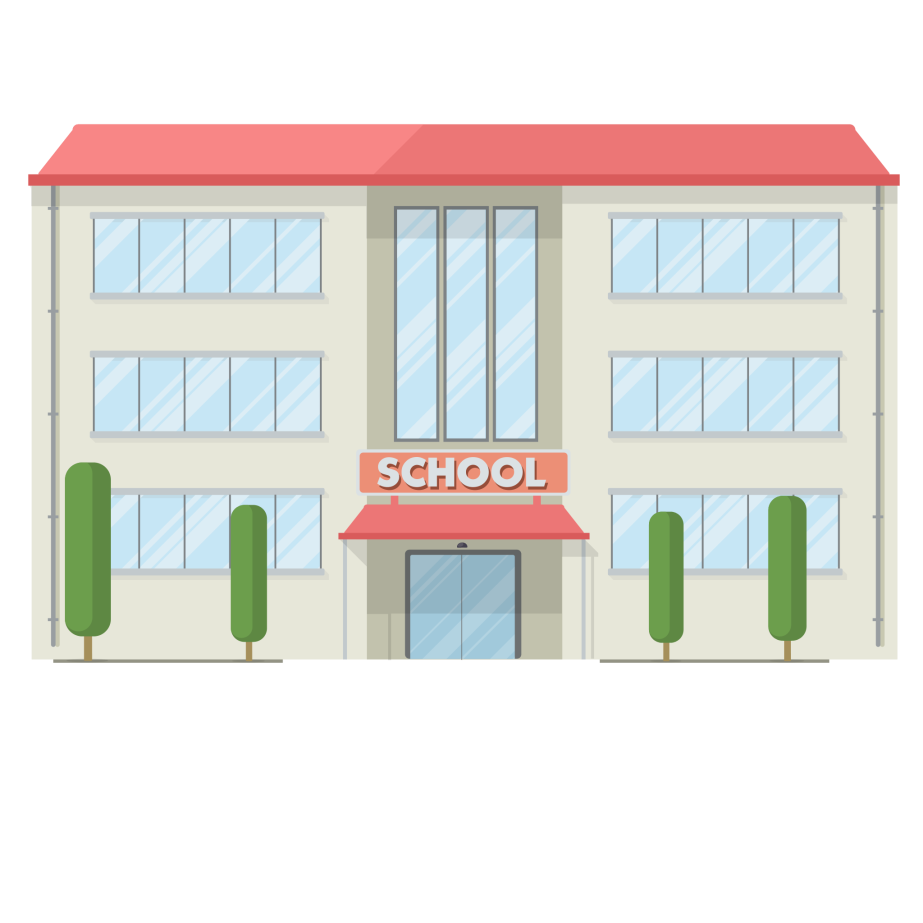 THANK YOU
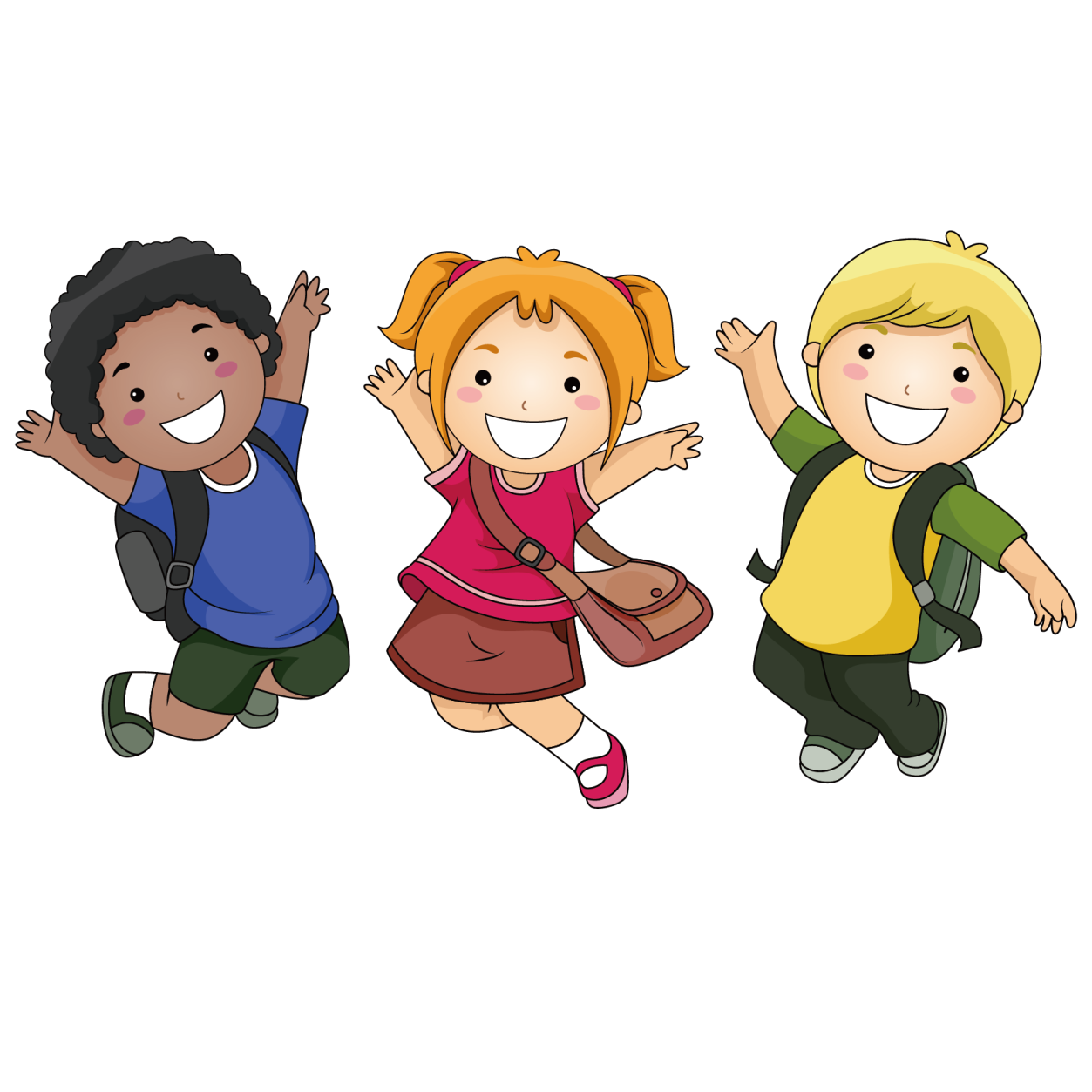